Læbe-ganespalte
Laura Lund Kuhlmann, audiologopæd, Læbe-Ganespalte Centret i Hellerup
Joan Bogh Nielsen, audiologopæd, Ganespalteafdelingen i Århus
ALF-konferencen, Hotel Nyborg Strand den 18. marts 2024.
Formålet med i dag
At genkende symptomer på nedsat ganefunktion i talen

samt

Genkende hvornår nedsat ganefunktion ikke er årsag til talevanskelighederne.

I tvivl?
HENVIS TIL GANESPALTECENTRENE
Alle spaltetyper
(Læbe-gumme)-ganespalte
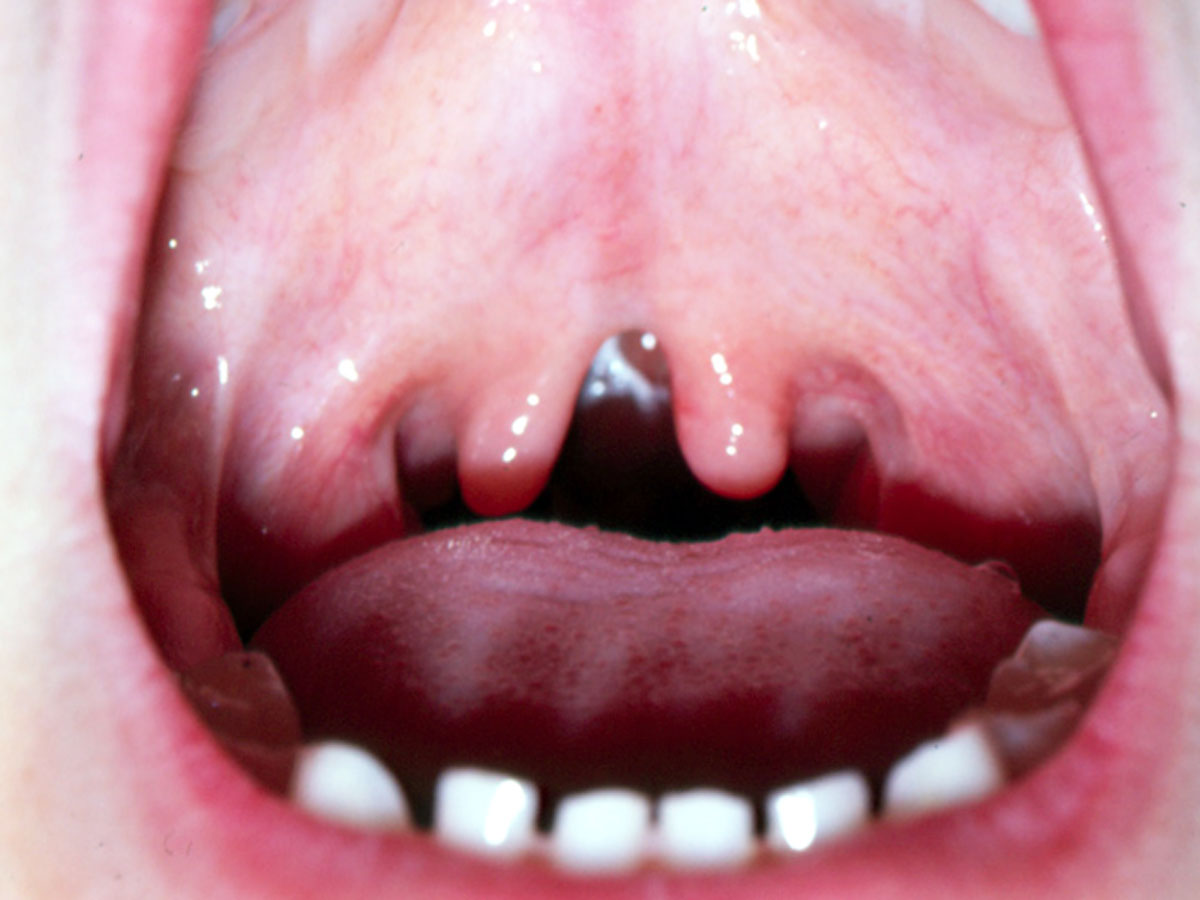 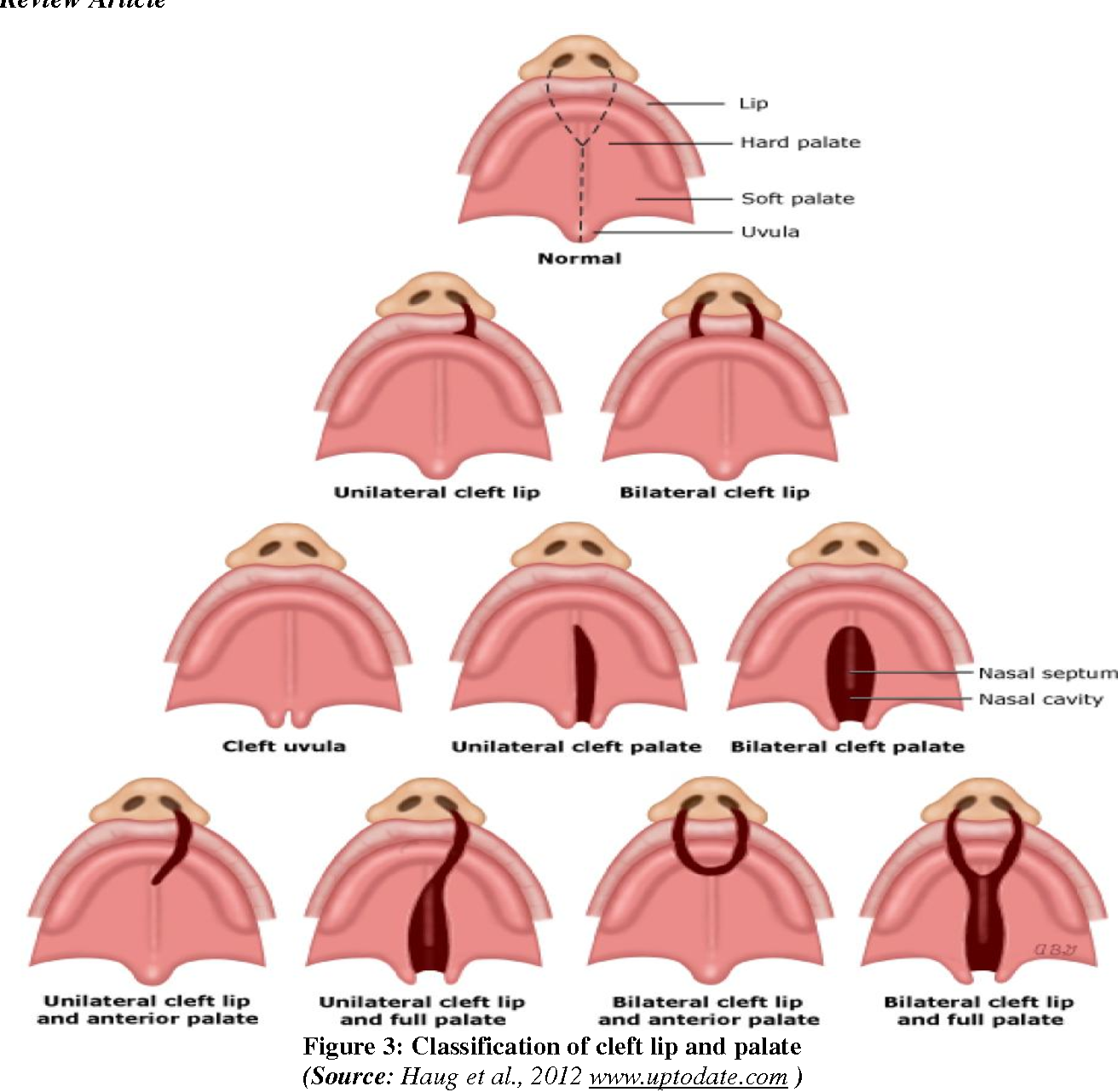 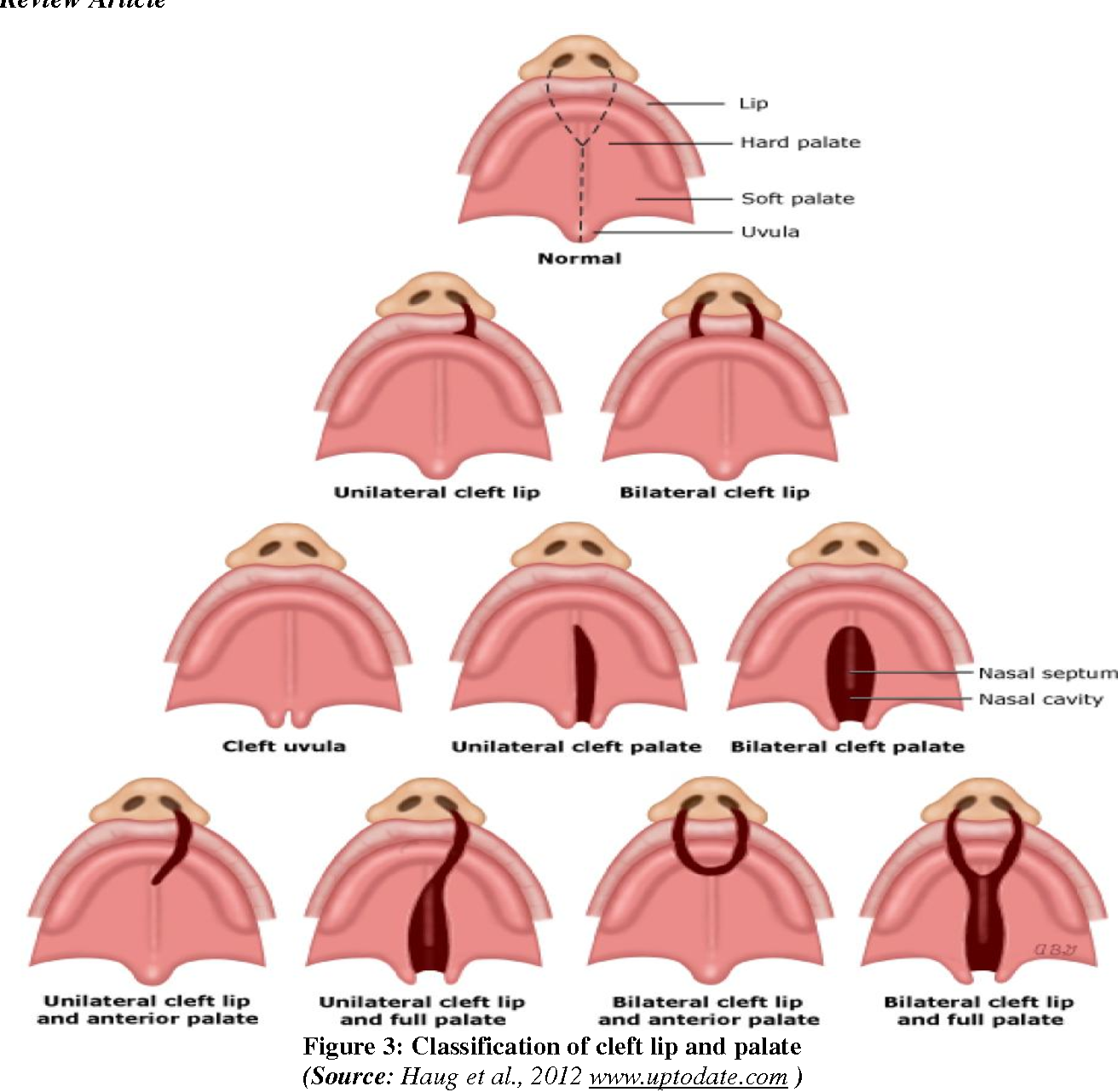 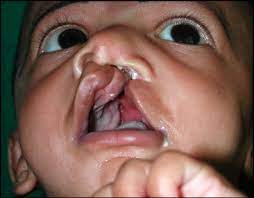 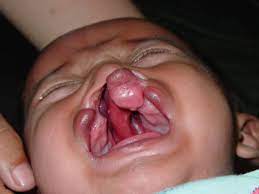 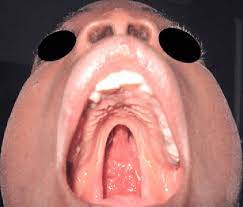 Ganeoperation
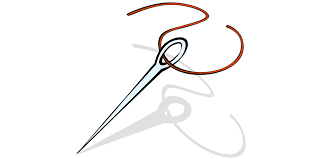 Lukning af ganespalten foretages typisk i 12-mdr.-alderen.
Ganefunktionen under tale
https://www.google.com/search?q=hypernasal+speech+samples&sca_esv=9dfa76d4a9091c2b&rlz=1C1GCEJ_en&biw=1920&bih=919&tbm=vid&ei=YqbUZebmAfn_wPAPhpuHqAI&udm=&ved=0ahUKEwjmn7W-gLqEAxX5PxAIHYbNASUQ4dUDCA0&uact=5&oq=hypernasal+speech+samples&gs_lp=Eg1nd3Mtd2l6LXZpZGVvIhloeXBlcm5hc2FsIHNwZWVjaCBzYW1wbGVzMggQABiABBiiBDIIEAAYgAQYogQyCBAAGIAEGKIESL0vUABY9AxwAHgAkAEAmAFioAH8BaoBAjEwuAEDyAEA-AEBwgIIEAAYiQUYogQ&sclient=gws-wiz-video#fpstate=ive&vld=cid:aafc5f43,vid:vTd-mc4Us5Y,st:0
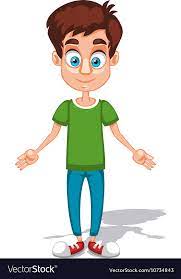 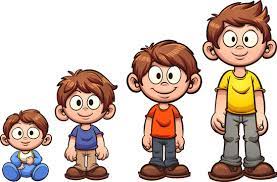 Tidlig sprog og tale
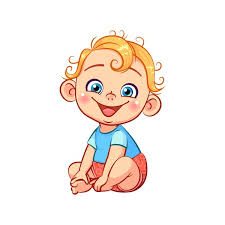 Vegetative lyde
Kanonisk pludren
Fonologisk udvikling
Ordforråd
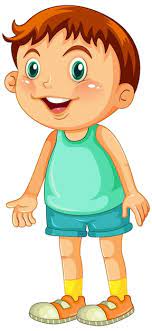 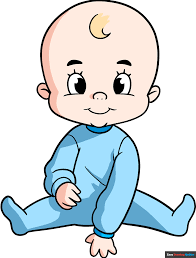 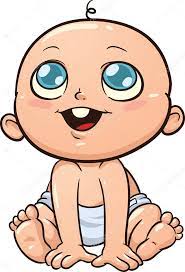 Konsonanter på dansk - kontraster
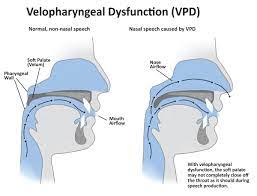 /m/ vs. /b/
Lytning – dreng 3;5 år
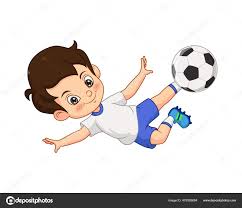 Hvilke konsonanter hører I?
Lytning – dreng 3;0 år
Hvilke konsonanter hører I?
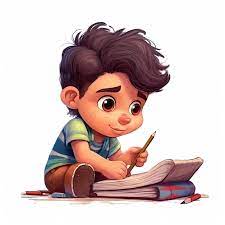 Lytning – pige 3;11 år
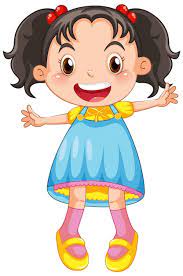 Hvilke konsonanter hører I?
Babblarna?
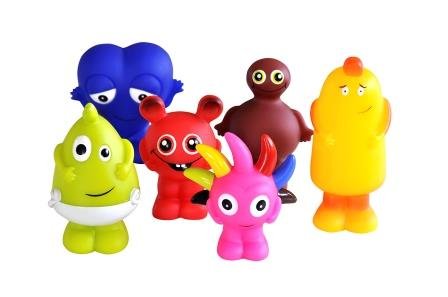 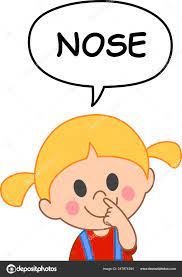 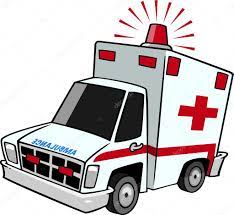 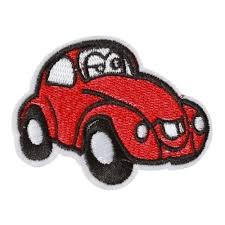 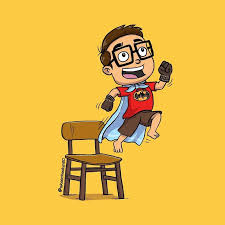 Eller bare:
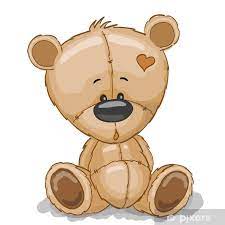 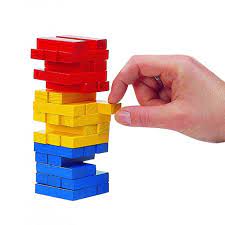 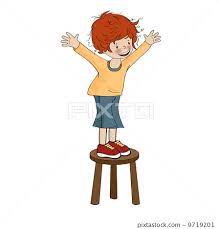 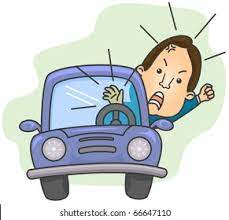 Eksempel på intervention
1;8 mdr. gammel dreng
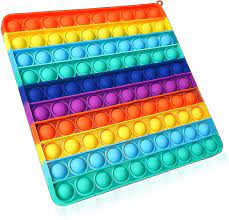 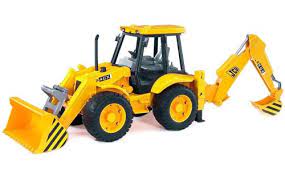 Take-home message
Er der ingen obstruenter/orale konsonanter i det lille barns tale, henvis da til et ganespaltecenter, da der kan være tale om nedsat ganefunktion.